Figure 1. Graphic representation of pre- and post- WTO changes of key variables
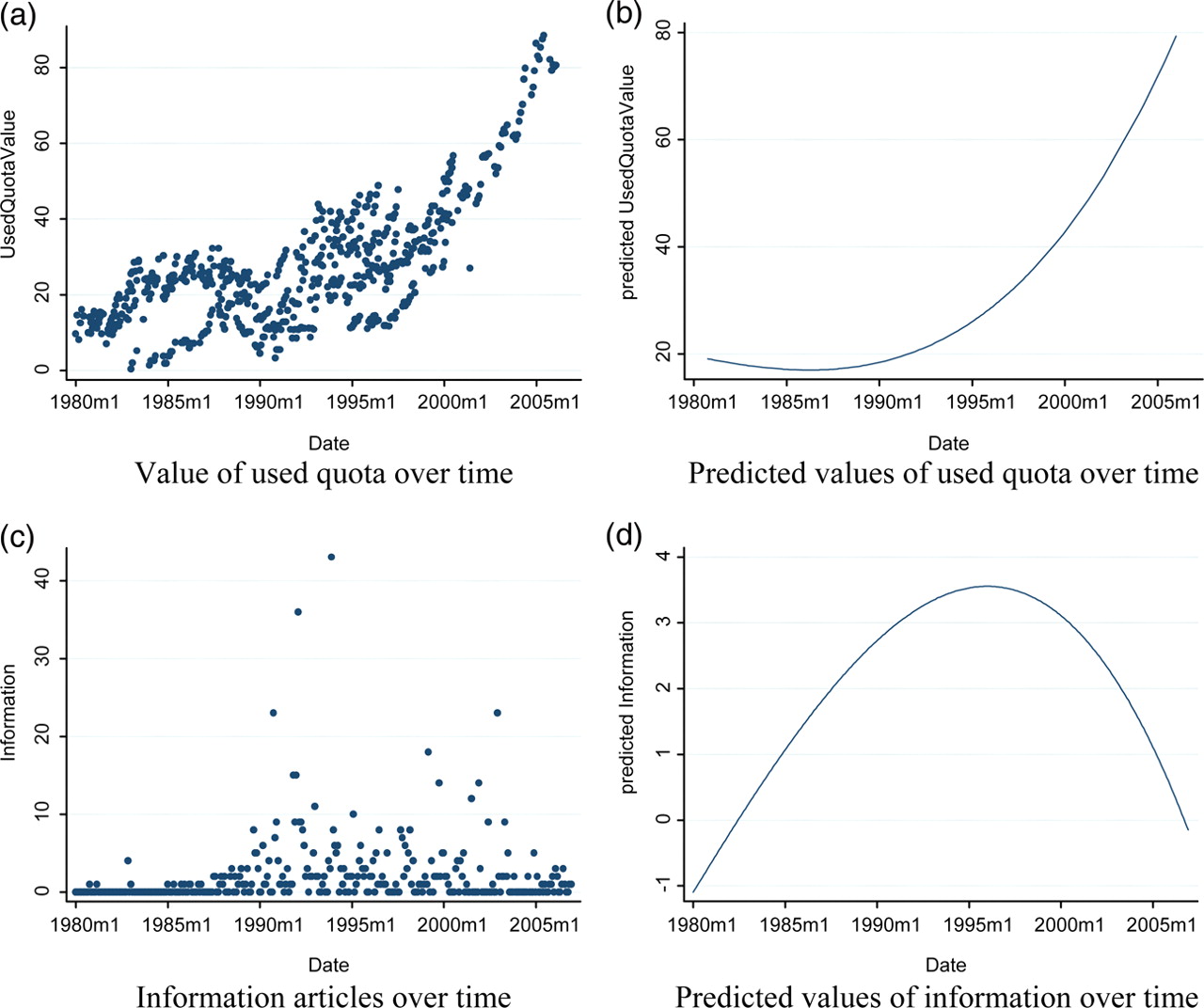 Appl Econ Perspect Policy, Volume 34, Issue 1, Spring 2012, Pages 147–166, https://doi.org/10.1093/aepp/ppr043
The content of this slide may be subject to copyright: please see the slide notes for details.
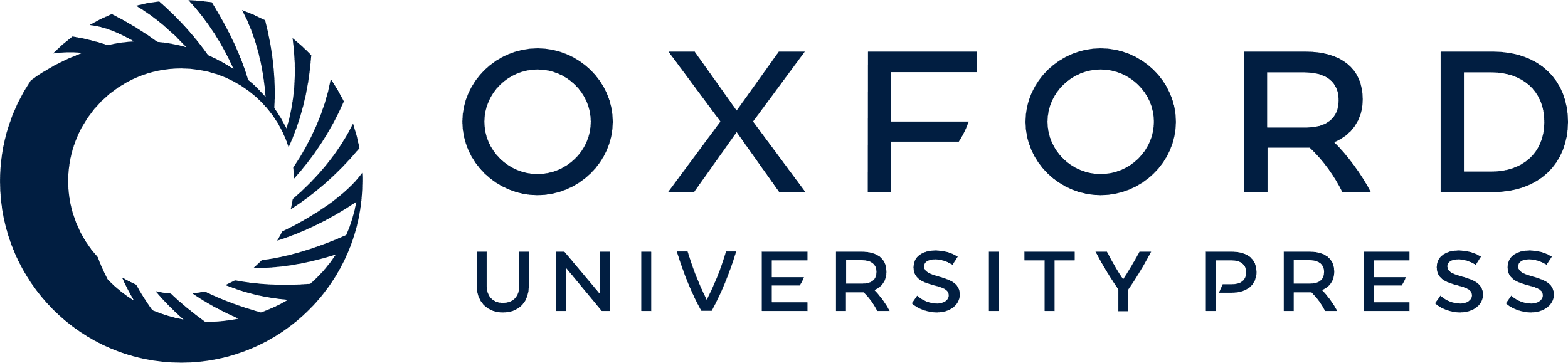 [Speaker Notes: Figure 1. Graphic representation of pre- and post- WTO changes of key variables


Unless provided in the caption above, the following copyright applies to the content of this slide: © The Author(s) 2012. Published by Oxford University Press, on behalf of Agricultural and Applied Economics Association. All rights reserved. For permissions, please email: journals.permissions@oup.com.]